Posudzovanie rizík s webovou platformou OiRA. Metodický postup - Ako na to
Ing. Alena Kuricová
University of Žilina, Faculty of security engineering, Slovak Republic
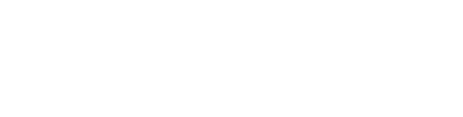 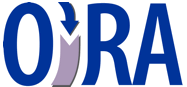 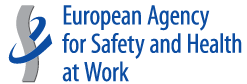 Obsah prezentácie
2
Webová platforma OiRA
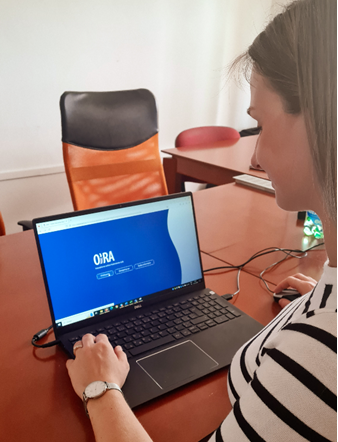 Webová platforma OiRA (Online interactive risk assessment) - hodnotenie rizík online.

Nástroje na posudzovanie pracovných rizík.
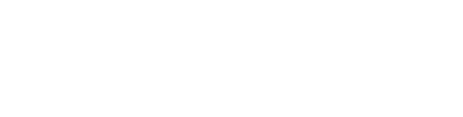 3
Motivácia k zavedeniu platformy OiRA do malých a mikropodnikov
Jednoduchý prístup pre užívateľa.
Využívanie nástrojov kdekoľvek prostredníctvom internetu.
Platforma ako zdroj informácií.
Možnosť vlastnej úpravy – riziká, opatrenia.
Vrátenie sa k postupu kedykoľvek.
Opätovné posudzovanie rizík.
Výstupy z posudzovania rizík.
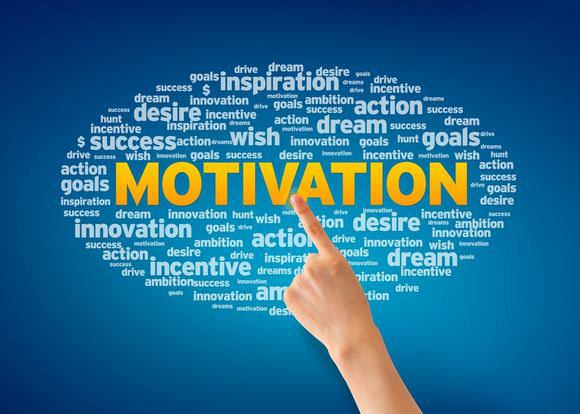 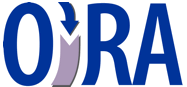 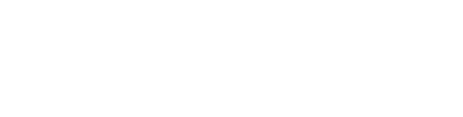 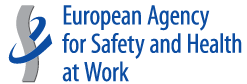 4
OiRA nástroje dostupné v Slovenskom jazyku
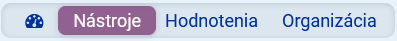 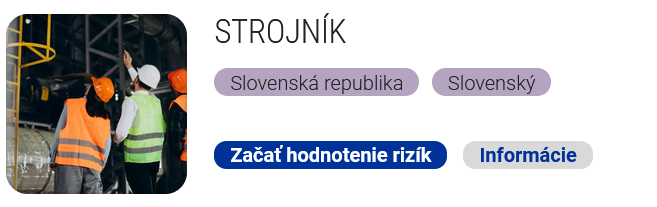 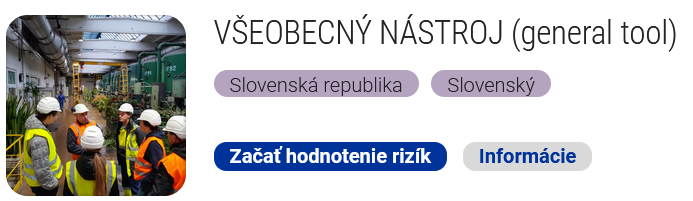 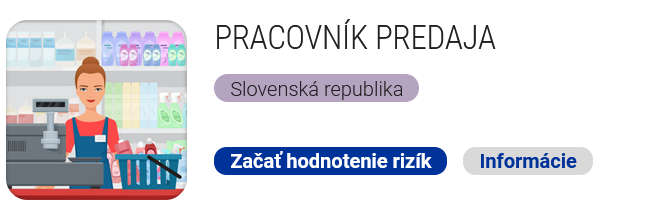 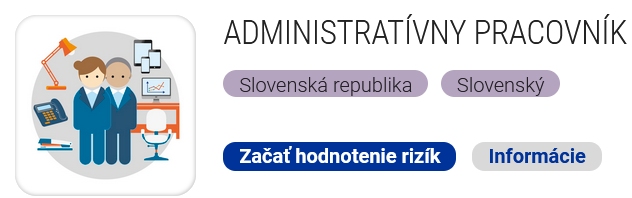 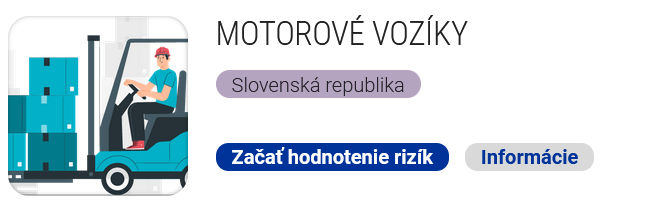 5
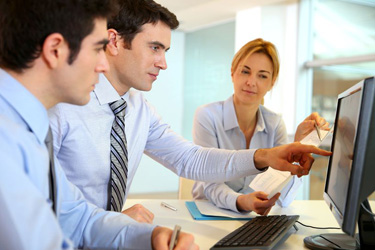 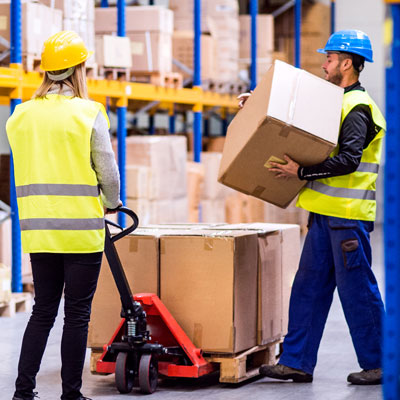 Pripravujeme
Robotník na stavbe, 
Chemik vodného hospodárstva,
Automobilová doprava, 
Skladovanie,
Lesníctvo,
Poľnohospodárstvo.
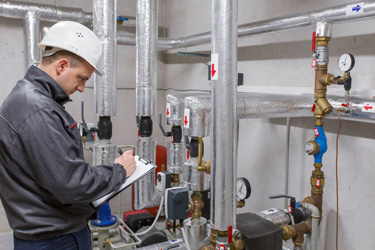 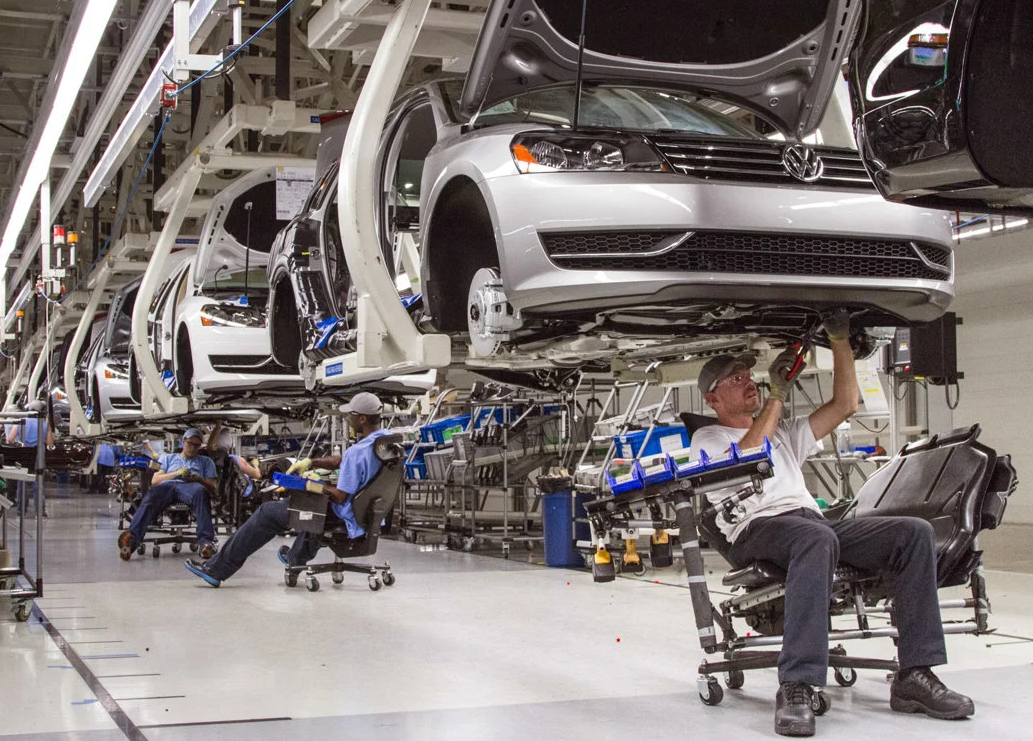 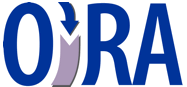 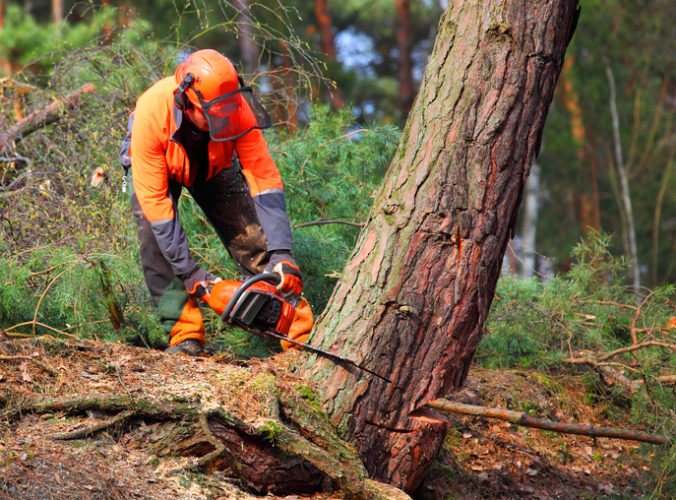 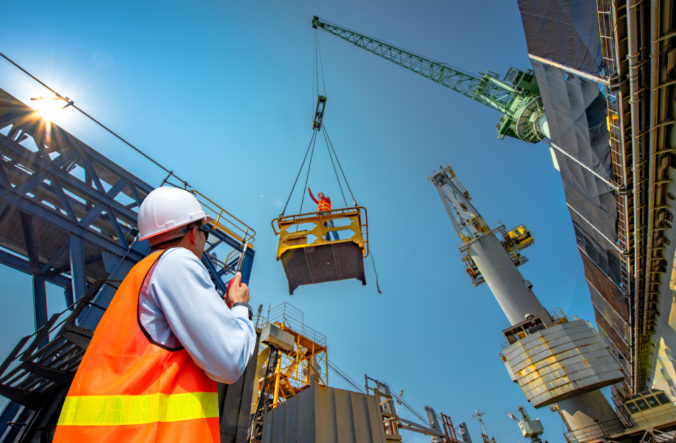 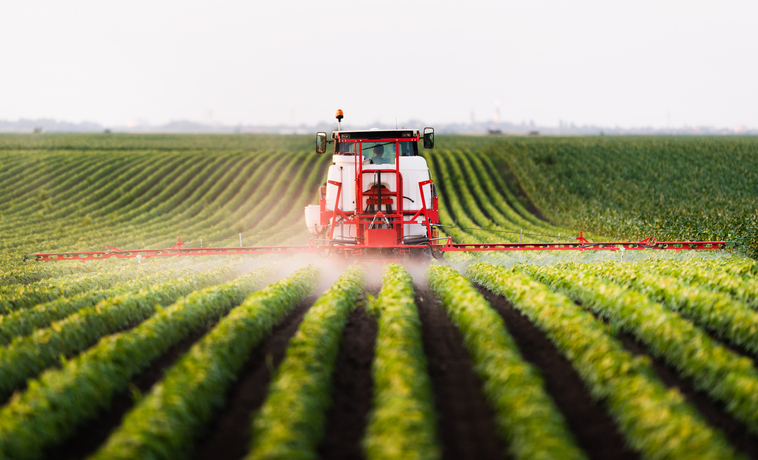 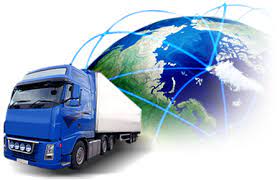 6
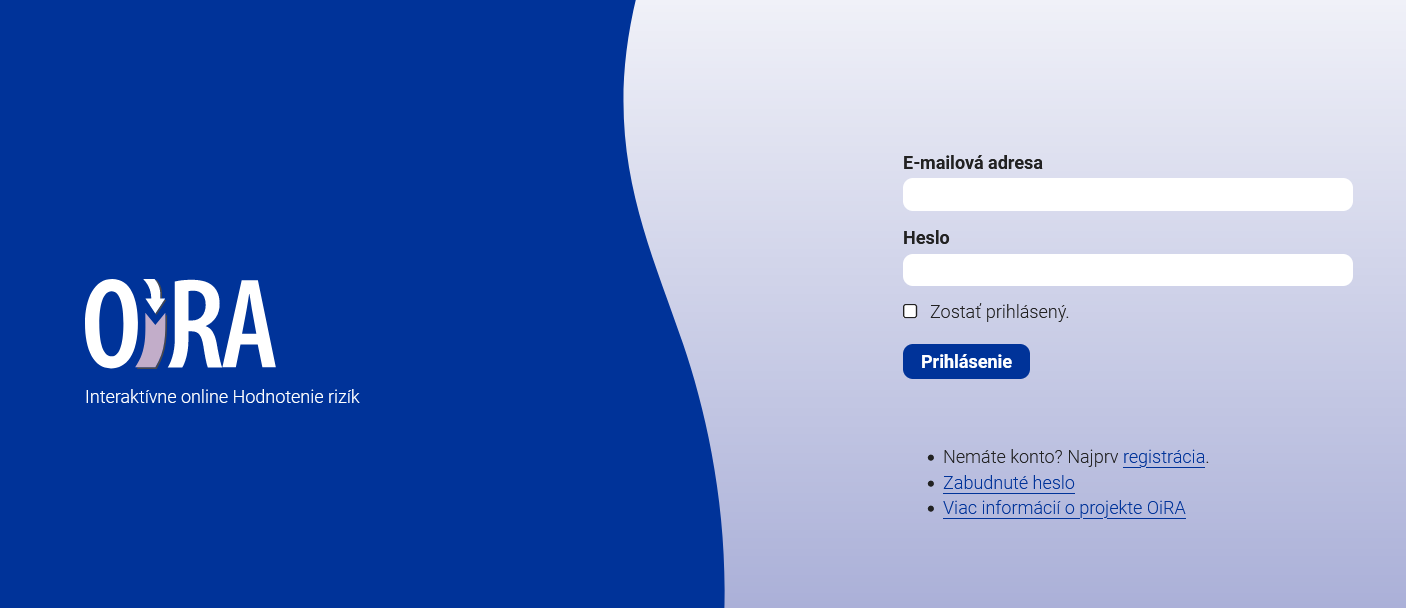 7
Užívateľské prostredie OiRAhttps://oiraproject.eu/oira-tools/sk/@@login?came_from=https%3A%2F%2Foiraproject.eu%2Foira-tools%2Fsk#login
Užívateľské prostredie OiRA
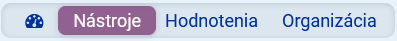 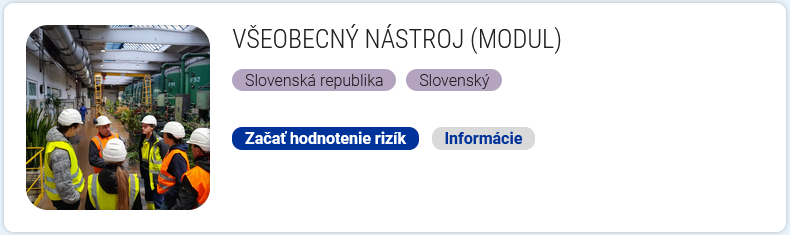 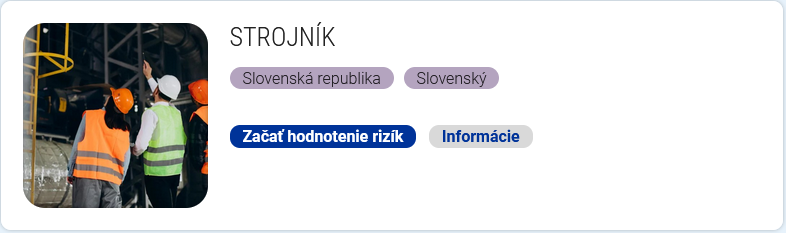 8
Užívateľské prostredie OiRA(nové a opätovne posúdenie rizík)
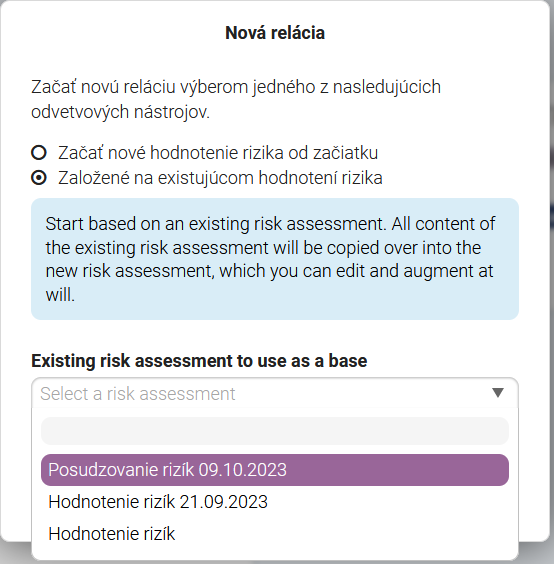 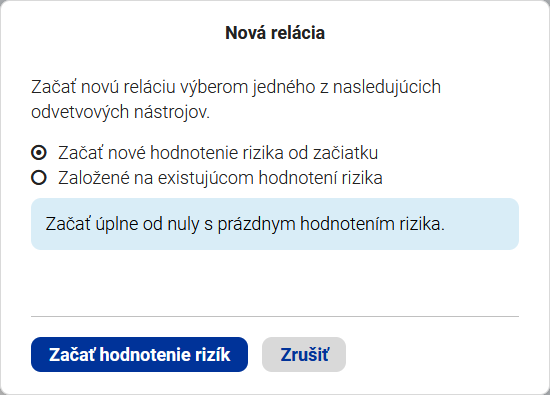 9
Užívateľské prostredie OiRA(nové posúdenie rizík)
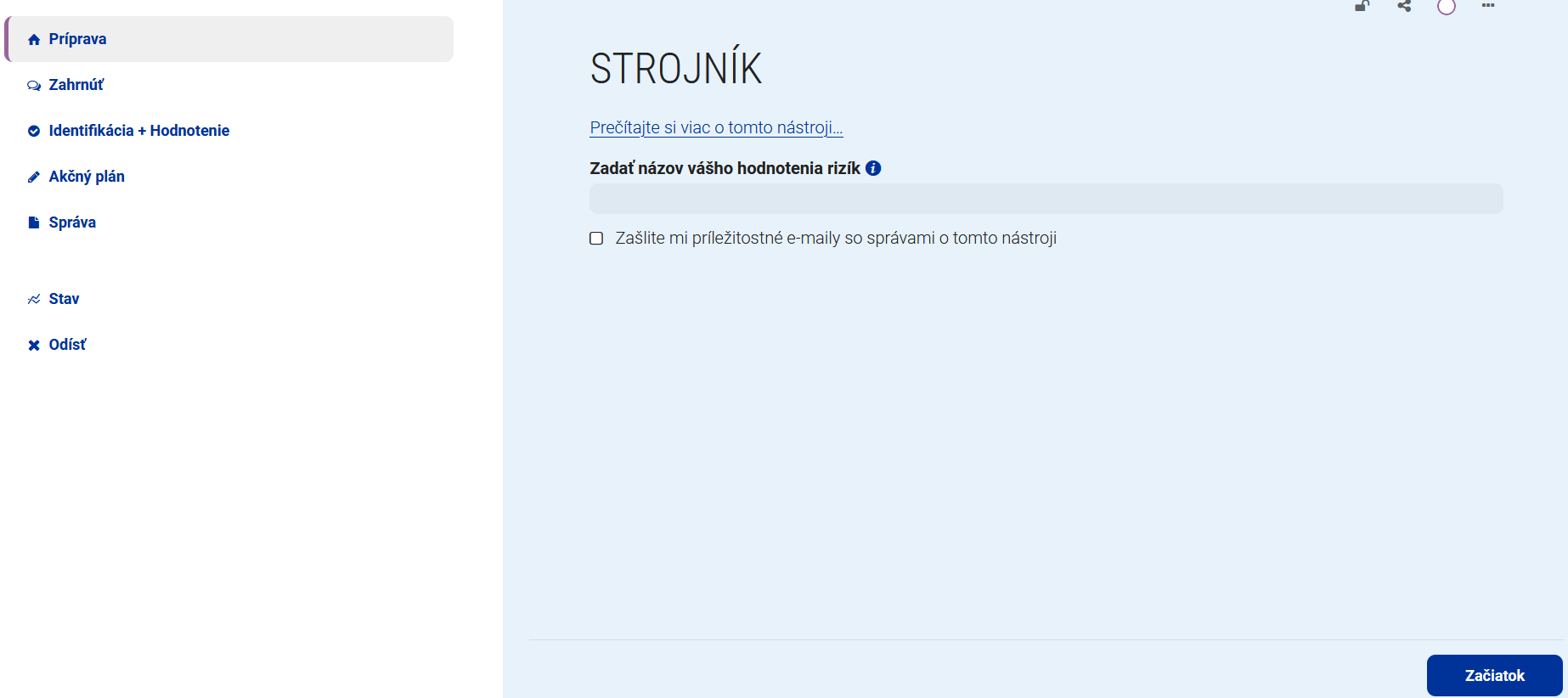 Názov - posudzovanie rizík 
konkrétny dátum
10
Užívateľské prostredie OiRA(nové posúdenie rizík)
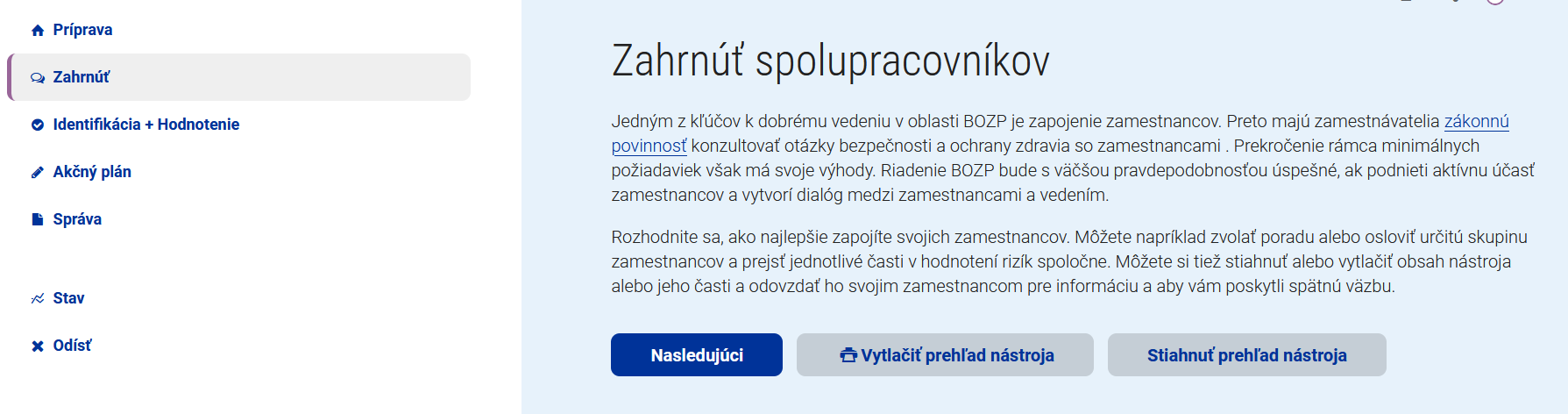 Stiahnuť všeobecný prehľad nástroja (rizík a opatrení)
11
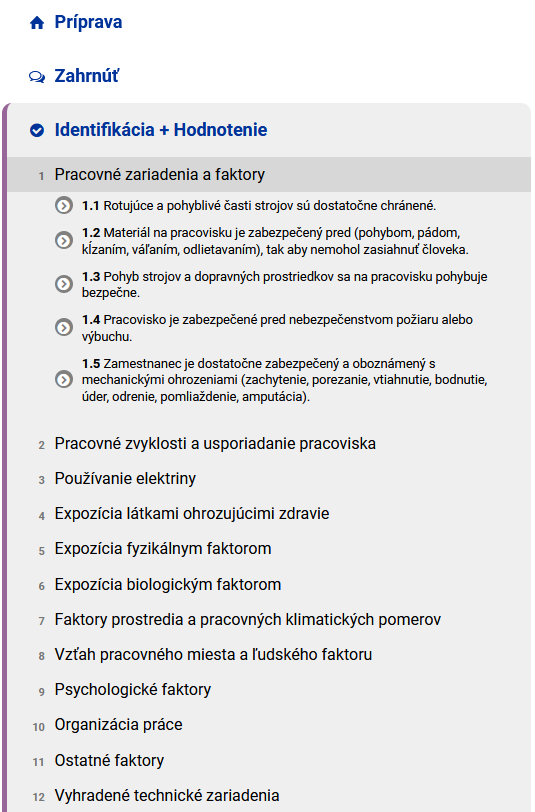 Užívateľské prostredie OiRA(nové posúdenie rizík)
12
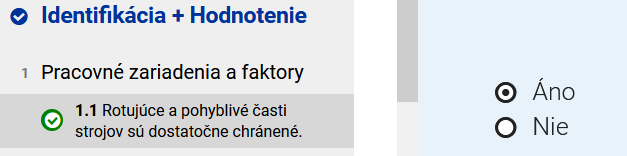 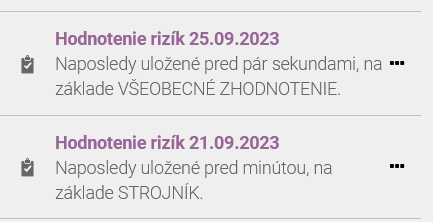 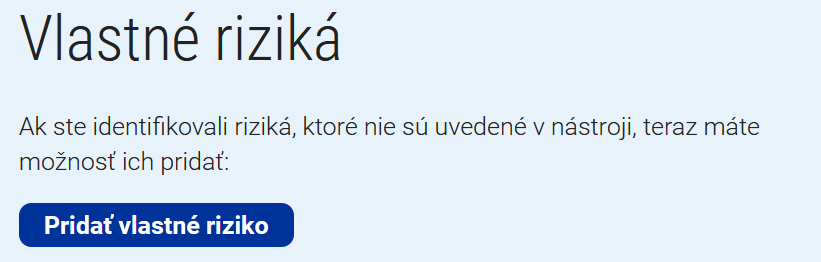 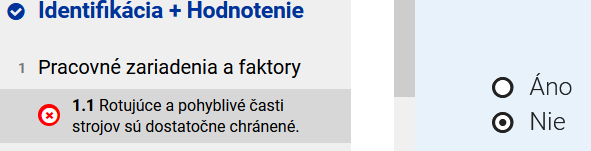 13
Užívateľské prostredie OiRA
Užívateľské prostredie OiRA
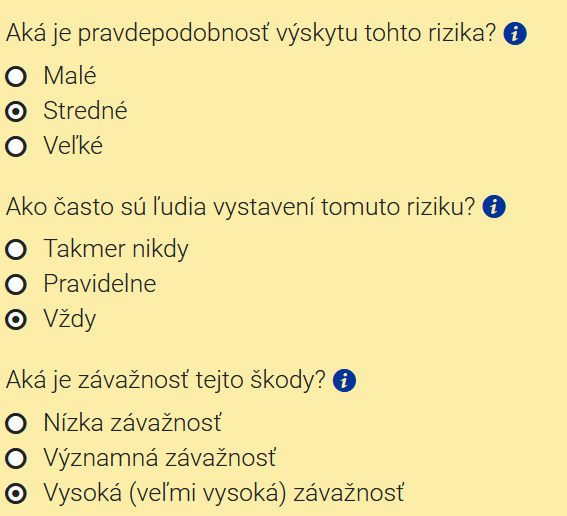 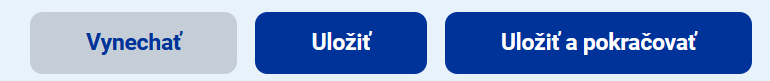 14
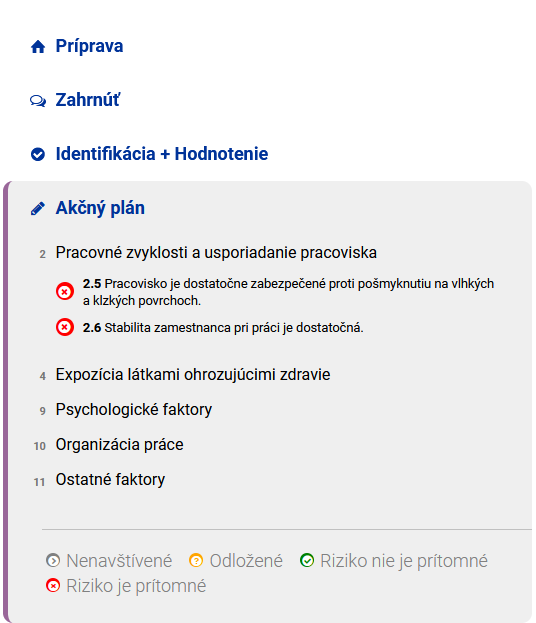 Užívateľské prostredie OiRA
Prítomné 
riziká
15
Užívateľské prostredie OiRA
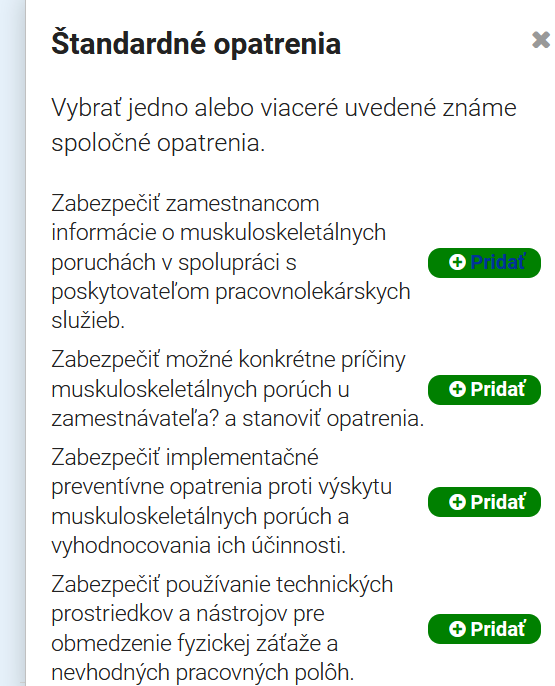 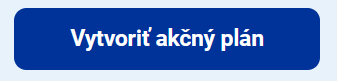 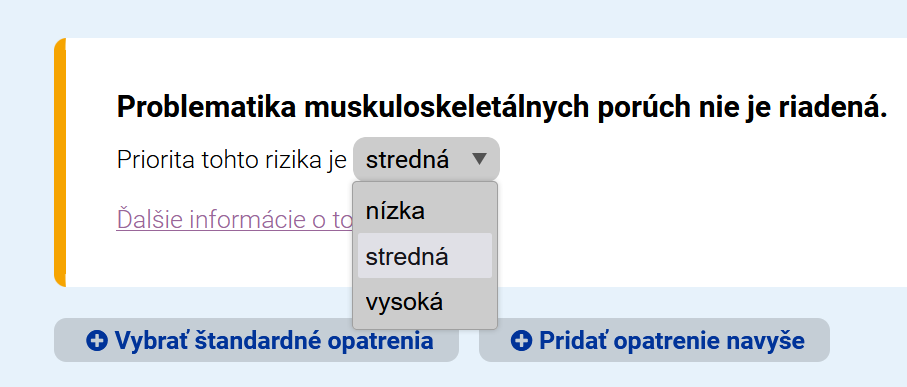 16
Užívateľské prostredie OiRA
OPATRENIE
Zo zistených nebezpečenstiev z nástroja OiRA – je možné si po vybratí opatrení doplniť informácie zobrazené na obrázku.
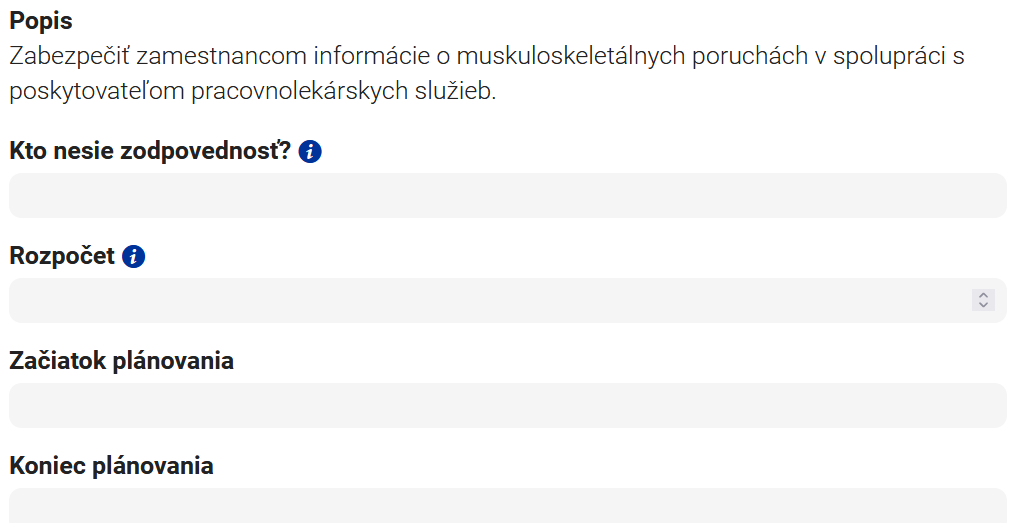 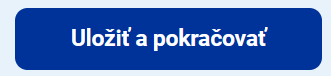 17
Užívateľské prostredie OiRA
Sem vložte základné informácie o posúdení rizík 
pre pracovnú pozíciu vo Vašom podniku
18
Užívateľské prostredie OiRA
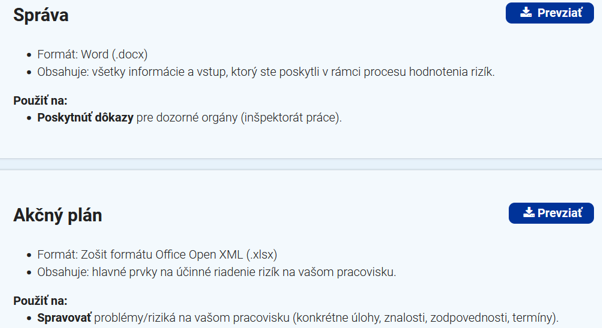 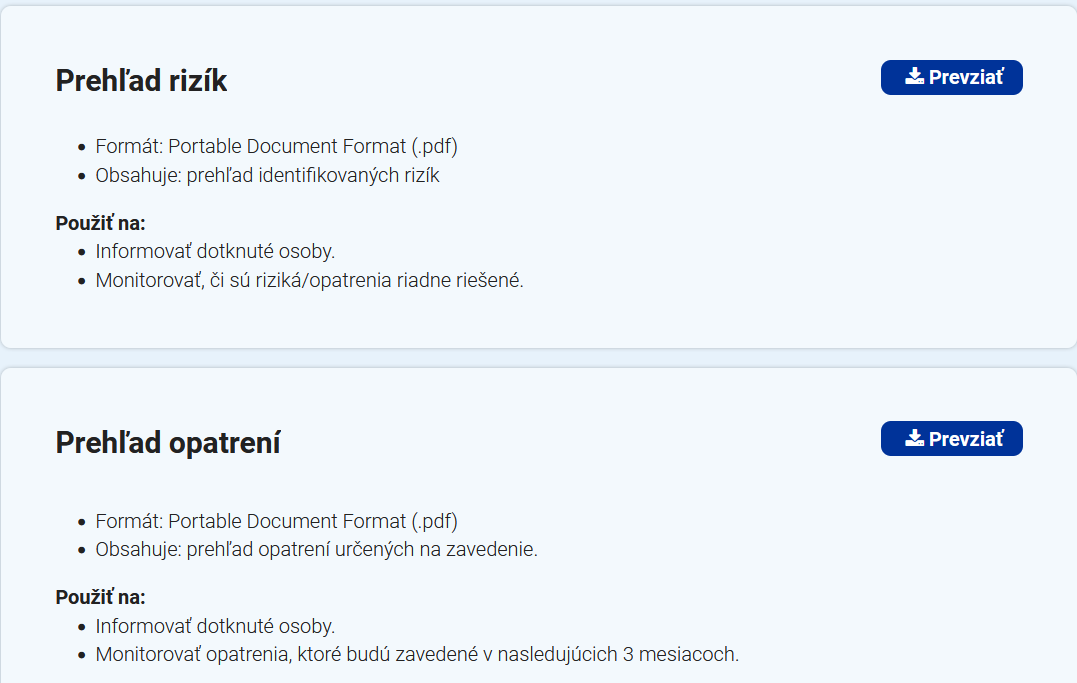 19
Užívateľské prostredie OiRA(opätovné posúdenie rizík - dokončenie)
20
Užívateľské prostredie OiRA(opätovné posúdenie rizík - dokončenie)
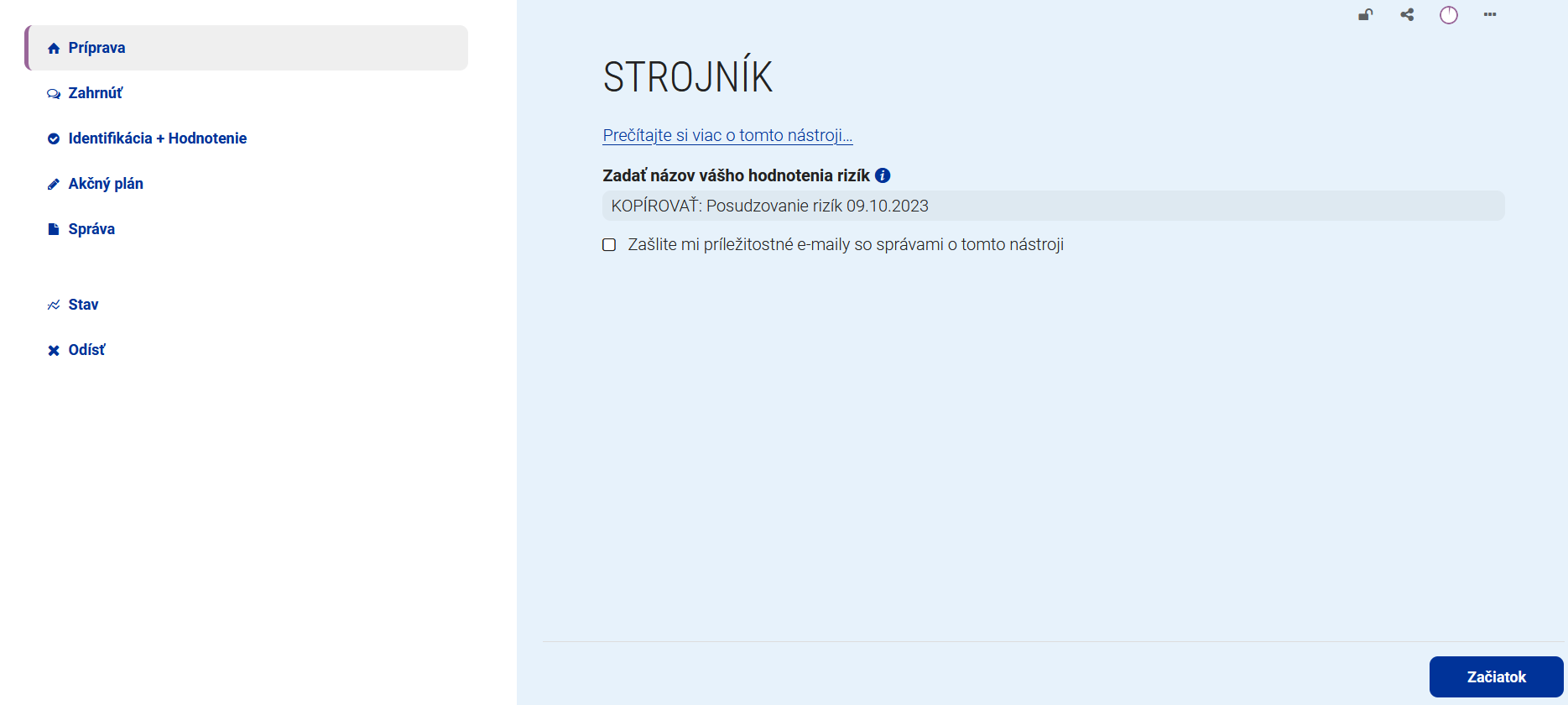 Názov už máme z predchádzajúceho posudzovania
21
Užívateľské prostredie OiRA(opätovné posúdenie rizík - dokončenie)
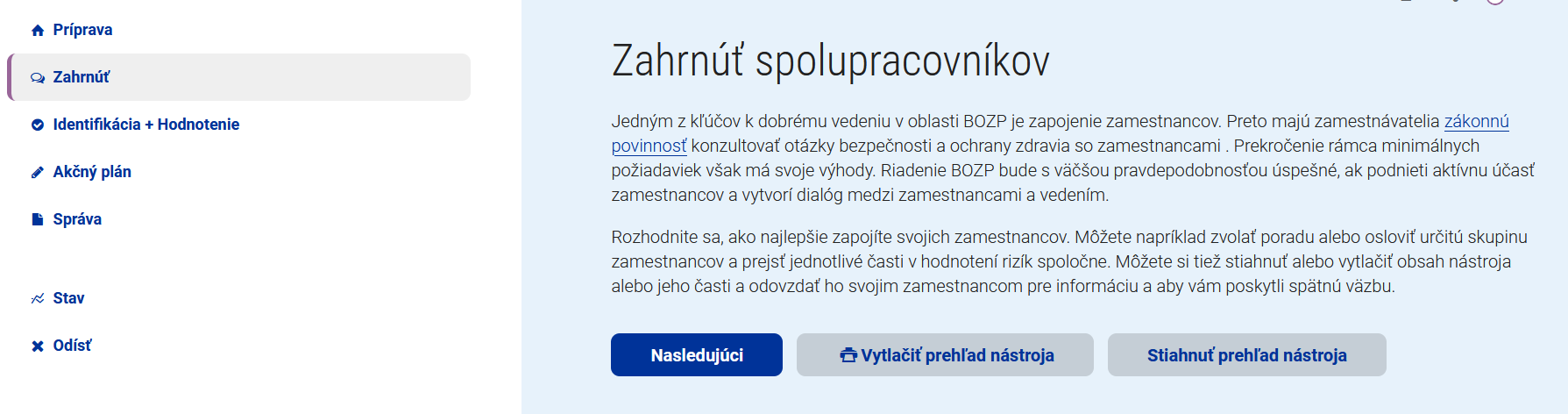 Stiahnuť všeobecný prehľad nástroja (rizík a opatrení)
22
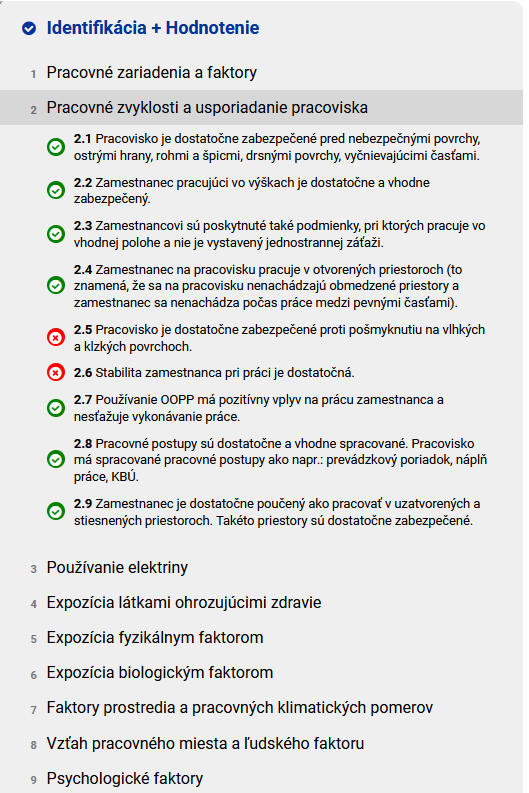 Užívateľské prostredie OiRA
23
Výsledky posudzovania rizík s OiROU
24
Link do užívateľského prostredia OiRA
https://oiraproject.eu/oira-tools/sk
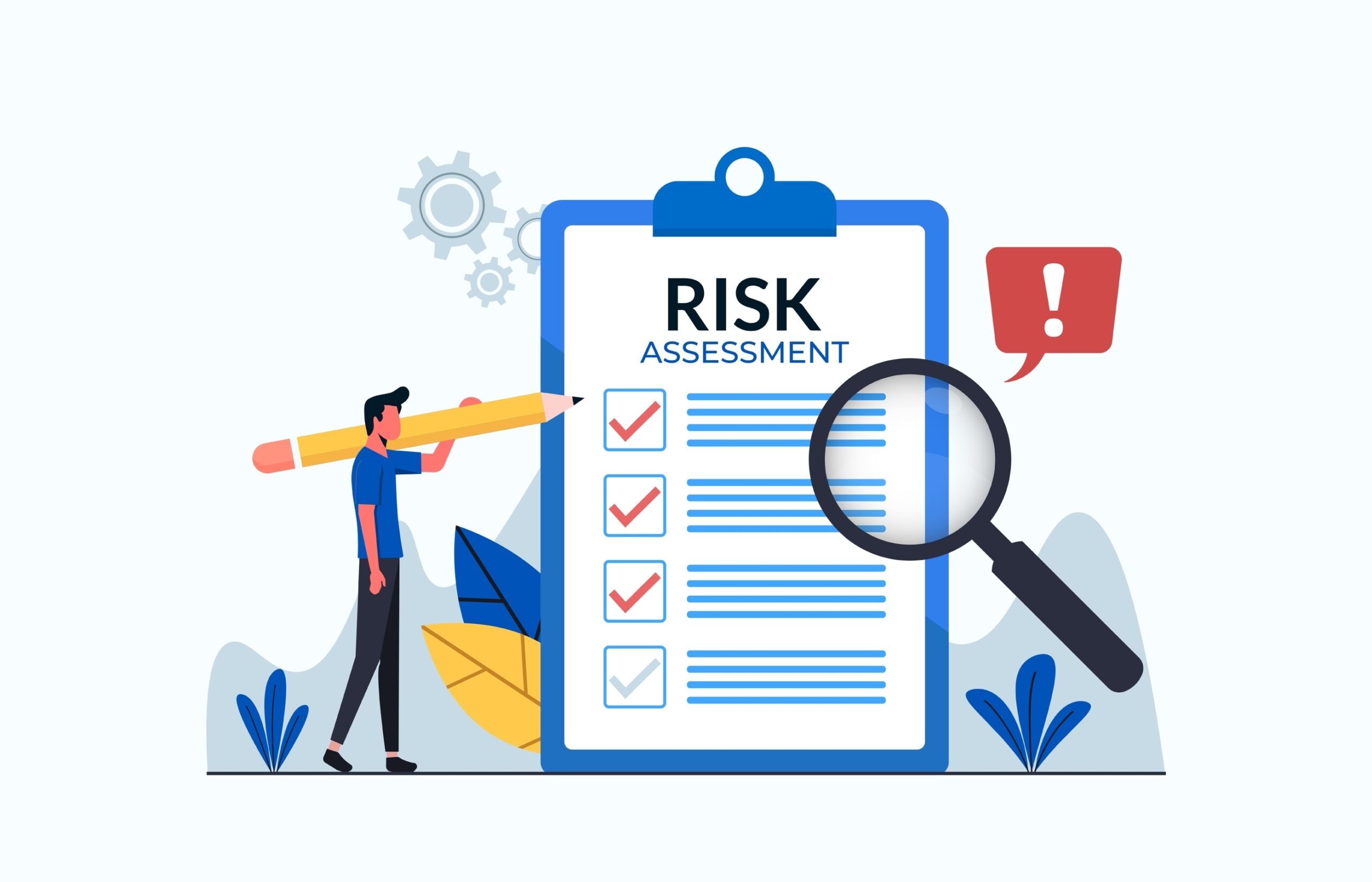 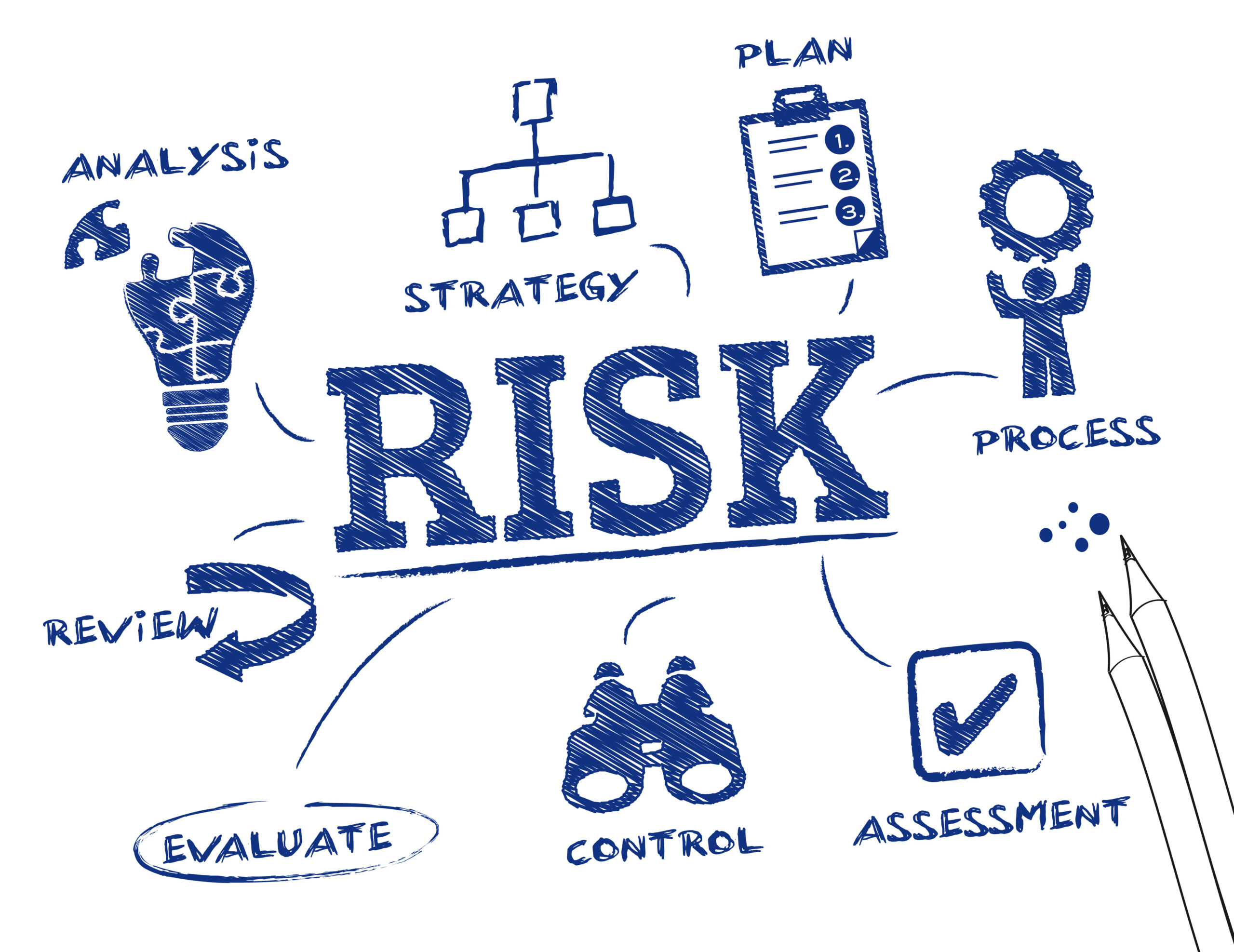 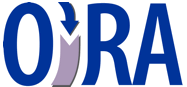 25
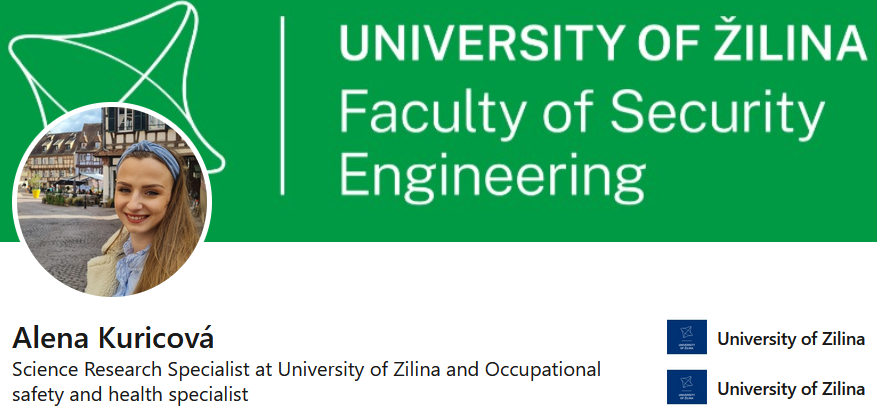 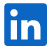 Ing. Alena Kuricová
University of Žilina
alena.dadova@uniza.sk
26
Ďakujem Vám za pozornosť